Если к карте мира подойти,
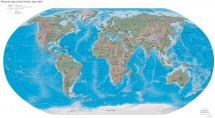 Легко нам будет Украину там найти
Вы здесь увидите бескрайние просторы
Зеленые леса, поля, озера
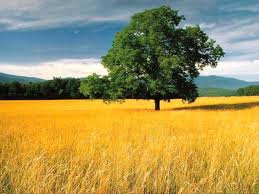 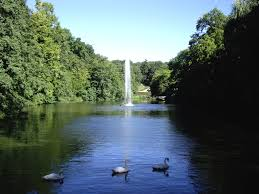 Величие широких рек, Места, где еще не был человек
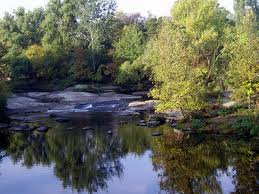 Здесь много разных городов, больших и малых, Разбросанных по карте вверх и вниз
Здесь город свой вы можете найти,Лишь стоит чуть указкой провести.И, посмотрев на карту, вы поймете,
В какой великой и большой стране живете!
Склади словосполучення1) 5,21+3,3= …                              7) 2*0,7= …2) 8,73+0,27= …                            8) 1,4:10= …3) 0,12-0,11= …                             9) 2:4= …4) 0,62-0,28= …                             10) 71,6:0,1= …5) 0,24*0,1= …                              11) 1-0,3= …6) 2,31*10=…                                12) 1,2-0,2= …                          Ключ відповідей: А-9;  Т-0,7;  Ш-0,34;  К-0,14;  М-8,51;                Б-1,4; И-1; А-0,5;  Т-0,024;  Р- 716;  С-0,01;                                         А-23,1
Масштаб – це число, що показує, у скільки разів зменшується довжина ліній на карті, плані порівняно з їхніми дійсними розмірами на Землі.
Види масштабу числовий                іменований                  лінійний